Object oriented programming
Introduction
Imperative programming style
classic programming style used in 60th – 70th when the first high-level programming languages were created
the nub:
 create algorithms over (relatively) simple data (arrays, text, stuctures, ...), data plays second role
algorithms corresponds to mathematical formulation (abstraction) of the problem
decomposition is used
problem decomposition into simpler sub-problems – 
top – down design
sub-problems are solved in procedures/functions (structured programming)
suitable for mathematical tasks
the first applicable domain for computers
structured programming, simple data structures and classic approach were not enough when computers were applied in new areas like modeling, simulation, databases
it was difficult to describe real word objects and relationships among them (generalization, specialization)
Good approach is object oriented style ...
Object oriented programming (OOP)
originated in 70th
Smalltalk – clear object oriented language
Simula67 – object oriented language for simulations
rapid development in 80th and in 90th
embedded into C -  creation of C++ (1983), Pascal, Visual Basic, 
Java, C#
OOP is a part of php, Python, …
Structure to represent complex numbers – non OOP approach
header file complex.h

typedef struct 
{
  float re,im; //real and imaginary parts
} Complex;

// function returns abs. value of complex number
float abs_val(Complex &c);
Structure to represent complex numbers – non OOP approach
file complex.c


float abs_val(Complex &c)
{
  return sqrt(c.re*c.re+c.im*c.im);
}

data and operations are separated
Structure to represent complex numbers – non OOP approach
#include "complex.h" 
void main()
{
  Complex c1,c2;
  c1.re = 4; c1.im = 3;
  c2.re = 0; c2.im = 0;
  cout << "Real part of c1 is " << c1.re << endl;
  cout << "Imagin. part of c1 is " << c1.im << endl;
  
  cout << "Abs. value of c1 is " << abs_val(c1) << endl;
}
Object oriented programming style
One of many definitions:
	Object oriented programming style is  a general process od analysis, design and implementation of program based on direct modeling (description) of real-world objects in world of computers using abstraction and hierarchization
data structure called object (in program) is a model of the object in the real word
object is characterized with:
piece of information about object (data) – implemented as data structures (imagine variables) - attributes in OOP terminology
operations processed with attributes (realized by procedures and functions - methods in OOP terminology
own activity is implemented sometimes - threads in JAVA
attributes and methods are closely bound (syntactically and semantically); object is an encapsulation of attributes and methods
objects communicate each other by calling methods (= pass messages)
Object oriented analyses
simplify: OOA is based on searching object and relationships among them in the real world 
object: a pair (D,F): D - attributes, F - methods
we identify attributes and describe them by names (identifiers) and data types
we describe methods by name, their behavior informally by words firstly, then formally – for example by state machine
Object 2
Object 1
atributes
attributes
methods
methods
exception and errors should be also described
output of OOA is some structure diagram (e.g. Codad's notation – see below, class diagram in UML) or objects definitions written in programming language or ODL (Object Definition Language)
1
n
Object oriented analyses
data and list of methods are designed firstly, detailed algorithm after
special instruments of Object Oriented Approach:
inheritance – some object (child) inherits features (attributes and methods) from another object (parent)
specialization
it is possible to redefine methods of define new additional attributes and methods
polymorphism – the same syntax for several elements – implemented by overloading methods and operators (remember operators <<, >>)
genericity
OOP in C++
class - new data type to describe object in C++
best practice:
classes are declared usually in header files .h, implementation of methods are in separate files .cpp
it is not needles to declare new type using typedef
class declaration in header files:
class Class_name
{
  list of attributes;
  list of methods;
};
good practice: guard block is usually included in header file to prevent compile error "redefinition of …"
File headerfile1.h
class A
{ ... };

File headerfile2.h
#include "headerfile1.h"
class B
{ ... };

File headerfile3.h
#include "headerfile1.h"
class C
{ ... };
Main 

#include "headerfile2.h"
#include "headerfile3.h"


int main()
{ 
  ...
};
Problem: 
headerfile1.h is twice included
compiler prints error like "redefinition of class A"
File headerfile1.h correctly:


#ifndef HEADERFILE1H
#define HEADERFILE1H
class A
{ ... };
#endif


most tools (Codeblocks too) insert automatically this guard block
Example: 
	Design class to represent complex number

class declaration is in file complex.h
#ifndef COMPLEXH
#define COMPLEXH
class Complex
{
  float re,im; //real and imag. parts  
  float abs_value();
};
#endif
attributes
methods
Methods implementation
implementation is usually in the separate .cpp file

type Class_name::method(parameters)
{
  body (code)
}
complex.cpp file with implementation:

#include "complex.h”

float Complex::abs_value()
{
  return sqrt(re*re+im*im);
}
NO OBJECT is created if a class is declared and methods are implemented! 

The Class is only definition of the new date type, CLASS is a DESCRIPTION OF OBJECT, i.e. Information for the compiler how to create object !
The OBJECT is a variable of class data type (object = class instance).
How to use the class Complex?
#include "complex.h”
void main()
{
 Complex c1,c2;
 c1.re = 4; c1.im = 3;
 c2.re = 0; c2.im = 0;
 cout << "The real part of c1 is " << c1.re;
 cout << "Abs.val. of c1 is " << c1.abs_value() << endl;
}
two variables c1, c2 are created – two object c1, c2 (instances of Complex class)
the method abs_val () over the object c1 is called here
Compiler prints error there
Why does the error occurs?
attributes and methods are automatically private, i.e. it is possible to manipulate with them only inside member functions (methods)
two ways to solve:
declare (some) attributes and methods as public
define public methods reading/writing from/to attributes
Control visibility of attributes and methods:
private
it is possible to manipulate with attributes / to call methods only in member functions
public
manipulation possible everywhere
protected
similar to private, used in context of inheritance; manipulation possible only in member functions and in children
#ifndef COMPLEXH
#define COMPLEXH
class Complex
{
 public:  
  float re,im; //real and imag parts  
  float abs_value();
};
#endif
How to use the class Complex?
#include "complex.h”
void main()
{
 Complex c1,c2;
 c1.re = 4; c1.im = 3;
 c2.re = 0; c2.im = 0;
 cout << "The real part of c1 is " << c1.re;
 cout << "Abs.val. of c1 is " << c1.abs_value() << endl;
}
The code is compillable now
Notes to visibility control
privates attributes and methods are useful
example: the value of the attribute represents some object state and it is not desirable to change the value "outside" of the object (purposely or by mistake)
the set is implemented by object oriented programming and one attribute is a count of elements in set; it is evident that the value of this attribute shall be changed only when new element is inserted/some element removed i.e. in methods insert/remove
some helpful methods are declared as private
list of public methods composes class interface 
if the value of the private attribute is desirable to read, public method with typical prefix get_, resp. read_, e.g. float get_img() is defined returning attribute value
if the value of the private attribute is desirable to set, public method with typical prefix set_, resp. writeis defined setting attribute value
e.g. 
void set_img(float imag)

it useful to declare private attributes if the set of acceptable values is limited; the public method set_ can check if setting value is not out of range
complex.h 
#ifndef COMPLEXH
#define COMPLEXH
class Complex
{ private:  
   float re,im; //real and imag. parts 
  public:
   float get_real(); 
   float get_img();
   void set_real(float real); 
   void set_img(float imag);
   float abs_val();
};
#endif
complex.cpp
#include "complex.h"

float Complex::get_real()
{
  return re;
}

float Complex::get_img()
{
  return im;
}
complex.cpp
#include "complex.h"

void Complex::set_real(float real)
{
  re = real; 
}

void Complex::set_img(float imag)
{
  im = imag; 
}
float Complex::abs_val()
{
  return sqrt(re*re+im*im);
}
#include "complex.h”
void main()
{
  Complex c1,c2;
  c1.set_real(4); c1.set_img(3);
  c2.set_real(0); c2.set_img(0);
  cout << "Real part of c1 is " << c1.get_real() << endl;
  cout << "Abs. val. of c1 is " << c1.abs_val() << endl;
}
Private attributes are not useful in this class
implementation od simple functions can be written directly in header file (so called inline functions), it is not guaranteed to compile function as inline
class Complex
{
  float re,im; //real and imag. parts
 public:
  void set_real(float real);
  void set_img(float imag);
  float get_real() { return re; };
  float get_img();
  float velikost();
};
keyword inline can be present:
class Complex
{
  float re,im; //real and imag. parts 
 public:
  void set_real(float real);
  void set_img(float imag);
  inline float get_real() { return re; };
  float get_img();
  float velikost();
};

inline functions are directly included in the code, without calling
Attention:  if the parameter of the method has the same identifies as attribute the attribute is overshadowed:

void Complex::set_real(float re)
{
  Complex::re = re;
};
or keyword this must be used; this is the pointer to the "itself", i. e. it contains the address of the object, over which the method is called

void Complex::set_real(float re)
{
  this -> re = re;
};
object declaration:
	Complex c1,c2;
the memory space for two objects (for two instances) is allocated, i. e. for two attributes per each object 
attributes are not initialized generally, they are random
the access to attributes and methods by dot notation:
c1.abs_value()
when the method is called, the address of calling object is automatically passed to the method
this address (pointer to itself) is available using keyword this

Note:
if the object is declared memory is allocated only for attributes, codes of methods are common, only once in the memory!
object is a class instance
Objects c1, c2 in memory
Addresses:
0
im
140:
0
re
c2
136:
3
im
124:
4
c1
re
120:
if the method is called over the object, i. e. c1.abs_value() the address of the object c1 is automatically passed to the method (as "hidden" parameter), 120 in our example, this address is accessible using this
Objects assignment
objects can be assigned
bitwise copy of objects is processed
values of attributes arecopied
Before assign
After assign
Complex c1,c2;
c1.set_real(4);
c1.set_img(3);
c2 = c1;
im
im
3
-15
re
re
c2
c2
4
18525
3
im
3
im
c1
c1
4
re
4
re
Dynamic allocation of the object
pointer to the object must be declared,
the object is allocated only with new
access to the members:
*. or ->, 
deallocation with delete
	
	Complex *c3;
	c3 = new Complex;
  *c3.set_real(5.4);
	c3 -> set_img(4);
	delete c3;
Notes:
programmer must deallocate memory when objects are created dynamically
use only new and delete
if you used malloc constructors would not be callsed
pointer to object can be attribute of another class 
binds among objects are realized
Example where to use dynamic allocation
I use measuring box with amplifier to measure voltage
the box is configurable and it can contains max. 8 amplifiers
each amplifier is controlled from computer; the configuration is read (number of amplifiers)
I used OOP and I defined class Amplifier to control the amplifier
Example where to use dynamic allocation
Measuring box
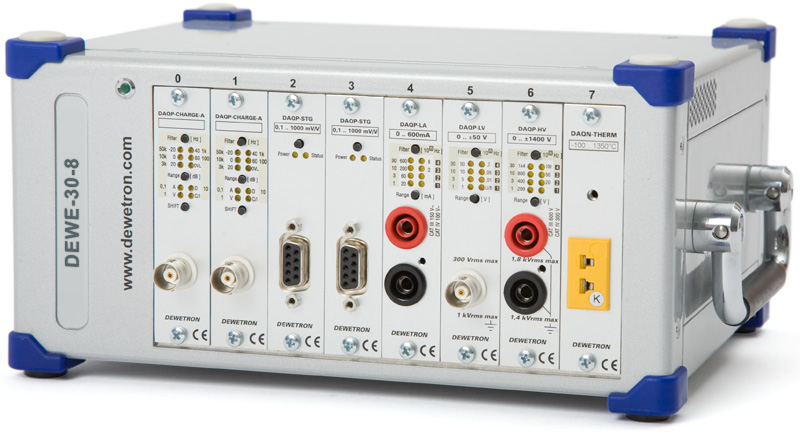 source: https://ccc.dewetron.com/pr/dewe-30-8
Example where to use dynamic allocation
instances of Amplifier class are created dynamically according to the actual configuration – the count of amplifiers plugged-in to the box is not known in advance
because max. number of amplifiers is 8, the static array of pointers to Amplifier of the size 8 is declared
Example where to use dynamic allocation
int main()
{
  Amplifier *amp[8];
  int n = Read_num_of_amp();
  for(i=0;i<n;i++)
   amp[i] = new Amplifier;

for(i=0;i<n;i++)
   amp[i] -> Reset();

}
Comparison – complex numbers using non-object oriented approach
struct Complex
{
float re,im; //real and imag. parts
}
// outer separate function
float abs_value(Complex &kc);
Comparison – complex numbers using non-object oriented approach
float abs_value(Complex &kc)
{
  return sqrt(kc.re*kc.re+kc.im*kc.im);
}
Non OOP Approach
#include "complex.h”
void main()
{
  Complex c1,c2;
  c1.re = 4; c1.im = 3;
  c2.re = 0; b1.im = 0;
  cout << "Real part of c1 is " << c1.re << endl;
   
  cout << "Abs. val. of c2 is " << abs_value(c2) << endl;
  //compare with calling method over the object: c2.abs_value()
}
Differences between struct and class in C++
struct is extended  in C++:
OOP is added to the structures, i.e. methods can be declared inside struct
only one difference is in visibility
class: all members are automatically private
struct: all members are automatically public
Why to use private attributes?
we implement class SafeArray, which will check if indexes are not outside the range 0 – n-1
insert method inserts new element to the end of the array
number of elements, size od the array and array are privates attributes
class SafeArray
{
 private:
  int n; //allocated size
  int act; // actual count in array
  int *arr; 
 public:
  void insert(int element);
  int get_element(int index);
  int get_actual_count();
  void init();
  void deinit();
};
void SafeArray::init()
{
 n = 0; act = 0; arr = NULL;
}
int SafeArray::get_element(int index)
{
  if (index>=0 && index < act)
    return arr[index];
  else
    return -1;
}
void SafeArray::insert(int element)
{ 
  if (n==0)
 {
   arr = new int[20]; n = 20;
 } 
 if (act == n) 
 { int *aux; aux = new int[n+20];
   memcpy(aux,arr,n*sizeof(int));
   n += 20; delete [] arr; arr = aux;
 } 
 arr[act++] = element;
}
int SafeArray::get_actual_count()
{
  return act;
}

void SafeArray::deinit()
{
  if (arr != NULL) delete [] arr;
}
void main()
{
  int i;
  SafeArray a;
  a.init(); // don't forget to call init
  a.insert(3); a.insert(4); a.insert(2);
  for(i=0;i<a.get_actual_count();i++)
    cout << a.get_element(i) << endl;
  a.deinit(); // don't forget to call deinit
}

we should overload operator [] to be able to write a[i]
we will learn how to manage to call initialization and de-initialization automatically next week
UML
UML – Unified Modelling Language
set of diagrams to support object oriented analyses and design
two sets of diagrams
structural diagrams
behavior diagrams
UML
structure diagrams
class diagram
object diagram
component diagram
deployment diagram
Class diagram
graphical symbol of class
class name
attributes
methods
parameter directionality
(optional)
visibility:
+ public
- private
# protected
Class diagram
parameter directionality (not mandatory)
in, out, inout
underline method/attribute: static member
will be explained later
some additional notes can be added to class field, like author …
notation of relationships between classes will explained later
Complex Class
Version 1:
Version 2:
Object diagram
represents instances of classes
values of attributes (optional)